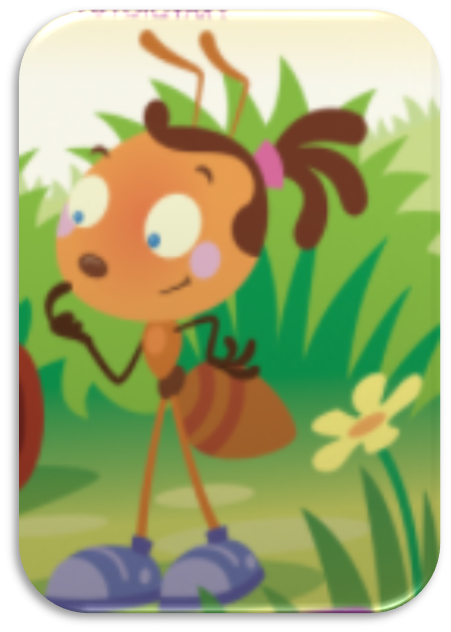 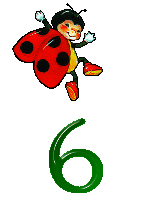 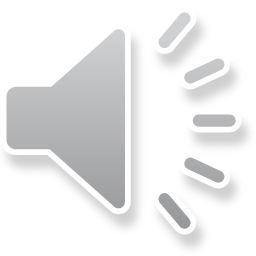 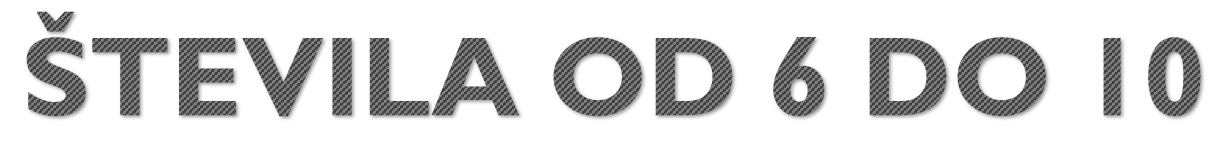 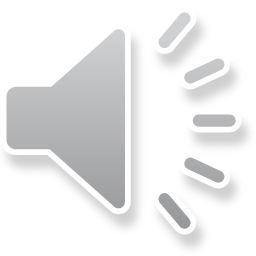 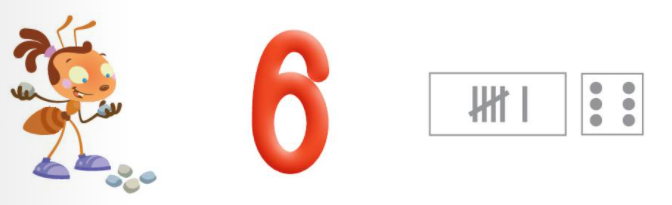 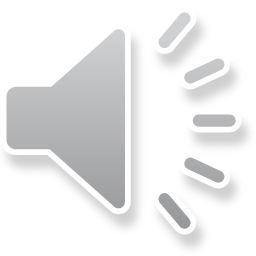 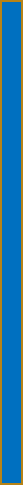 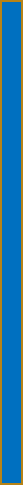 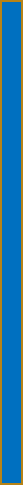 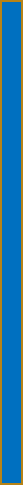 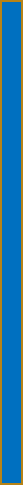 1    2    3    4    5        6
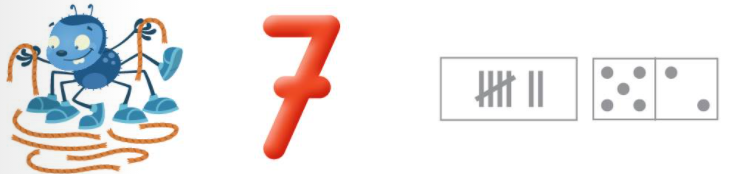 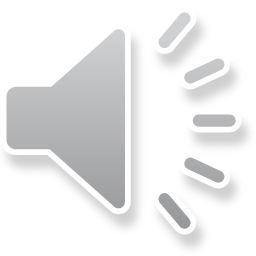 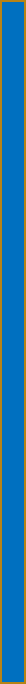 5
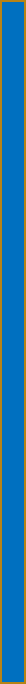 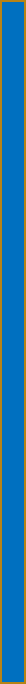 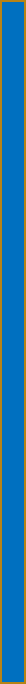 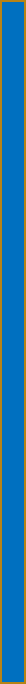 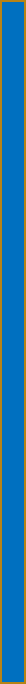 1    2    3    4    5        6 7
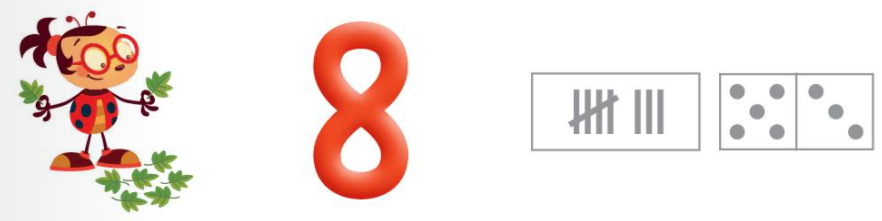 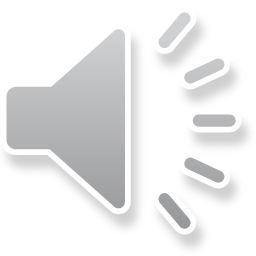 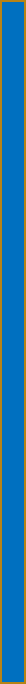 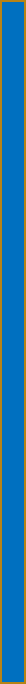 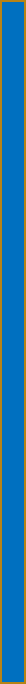 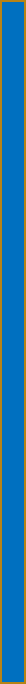 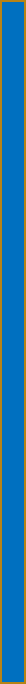 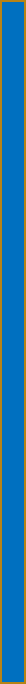 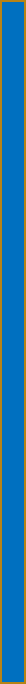 5
1    2    3    4    5        6 7 8
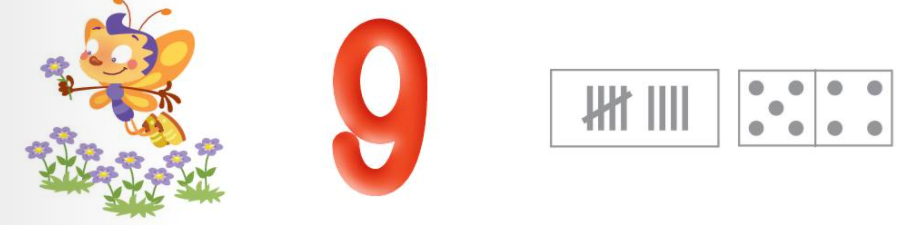 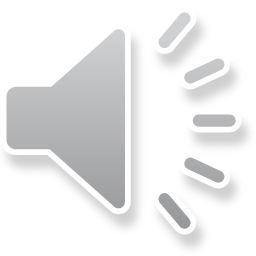 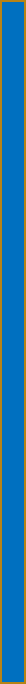 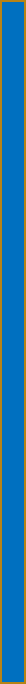 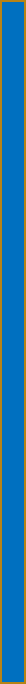 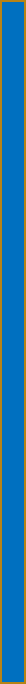 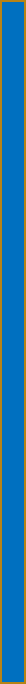 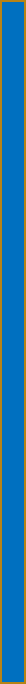 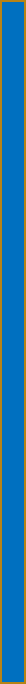 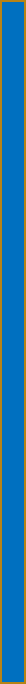 5
1    2    3    4    5        6 7 8 9
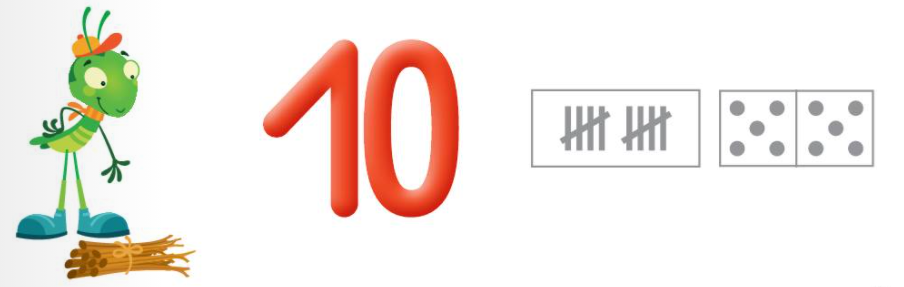 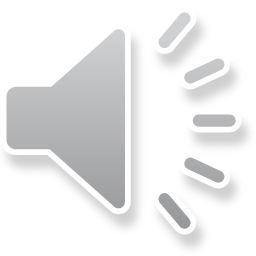 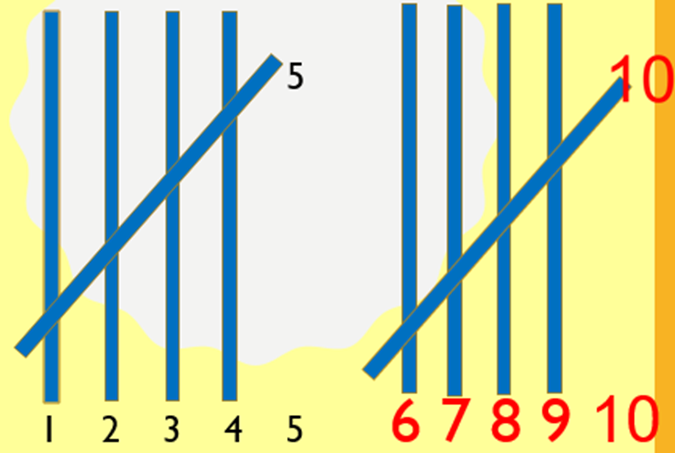 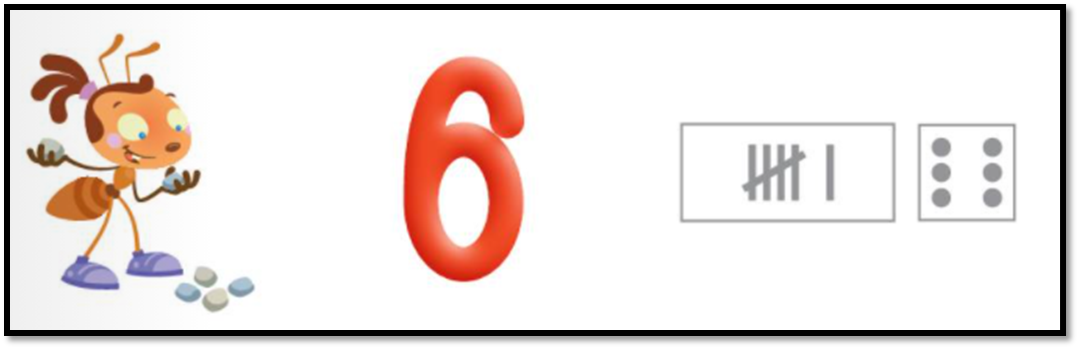 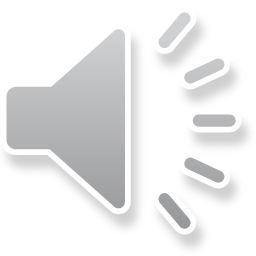 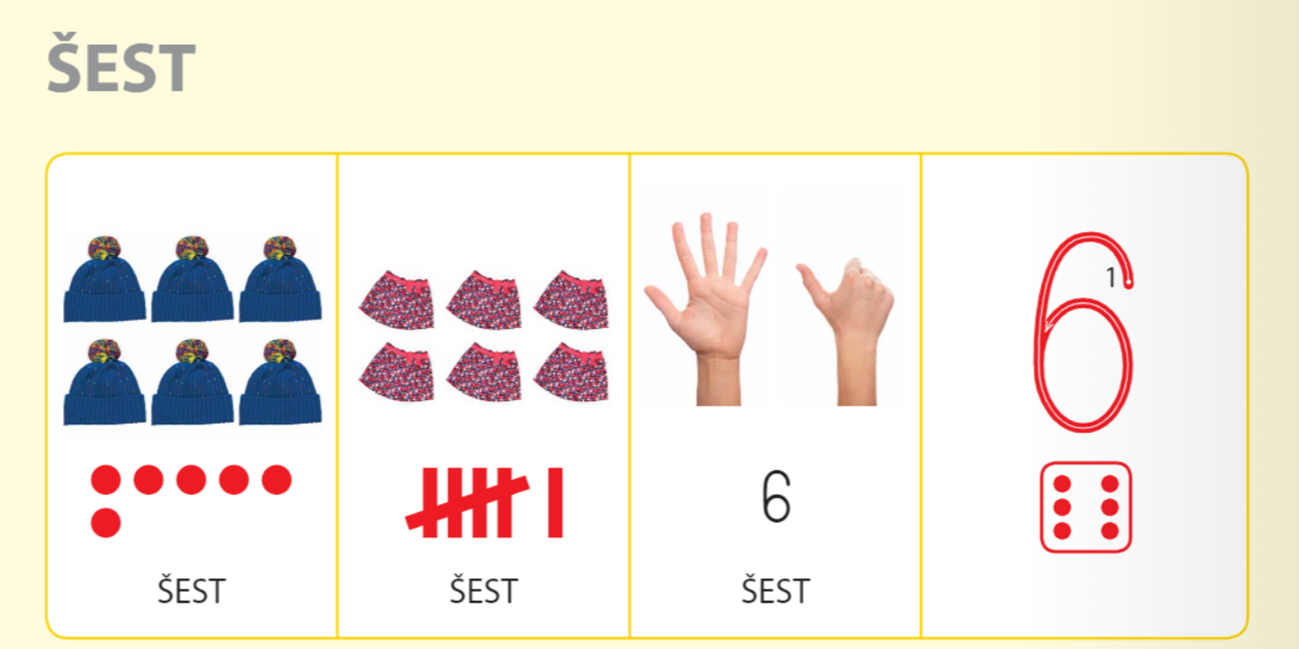 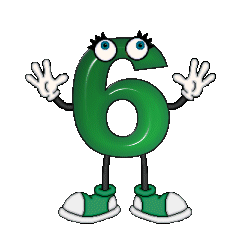 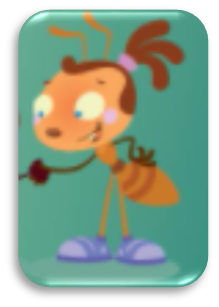 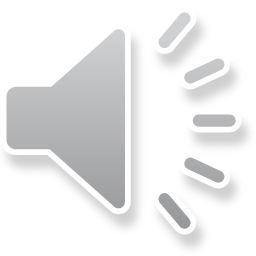 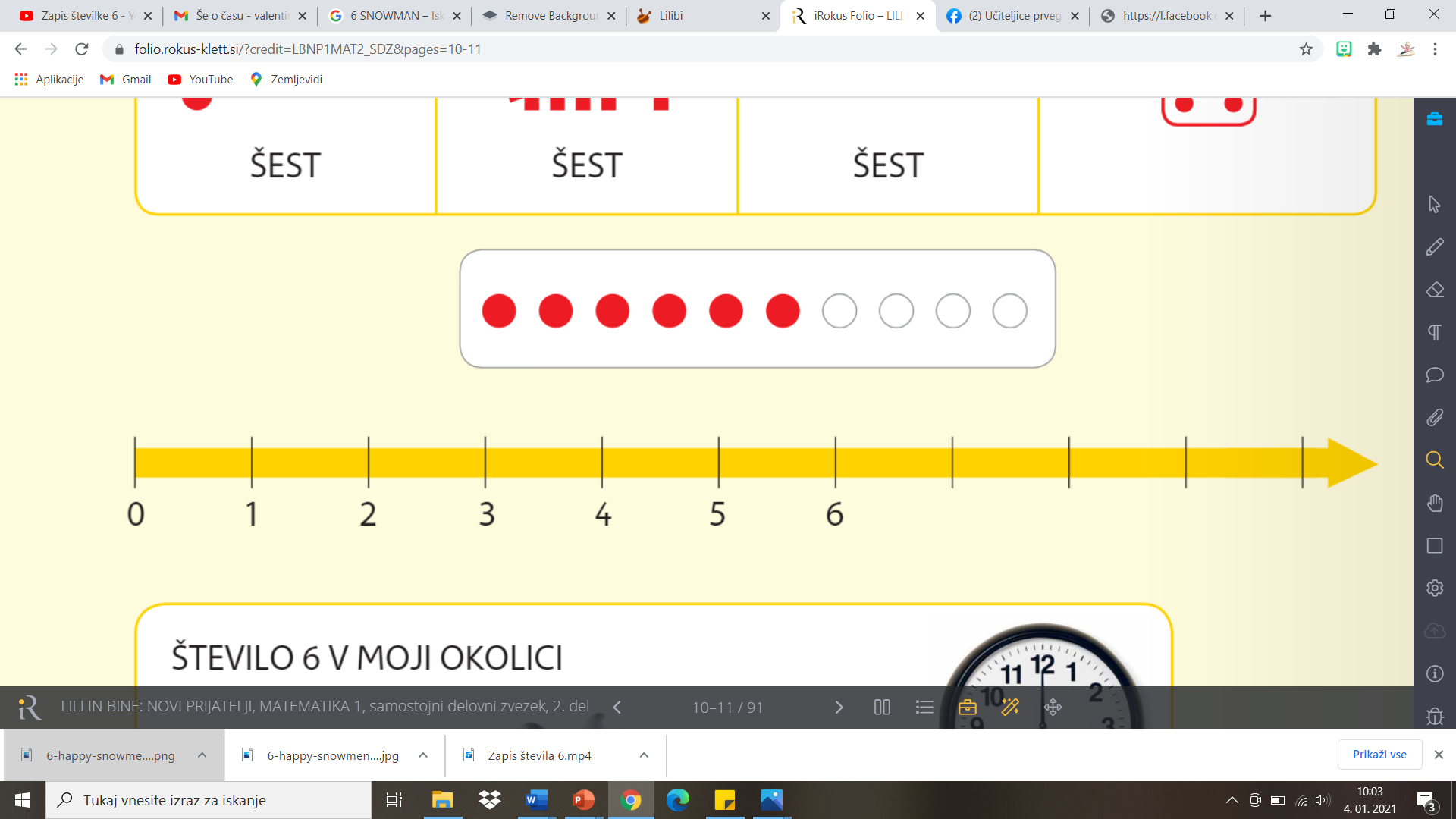 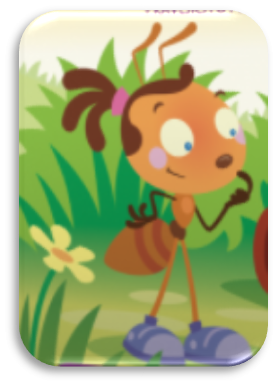 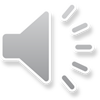 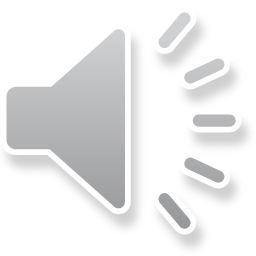 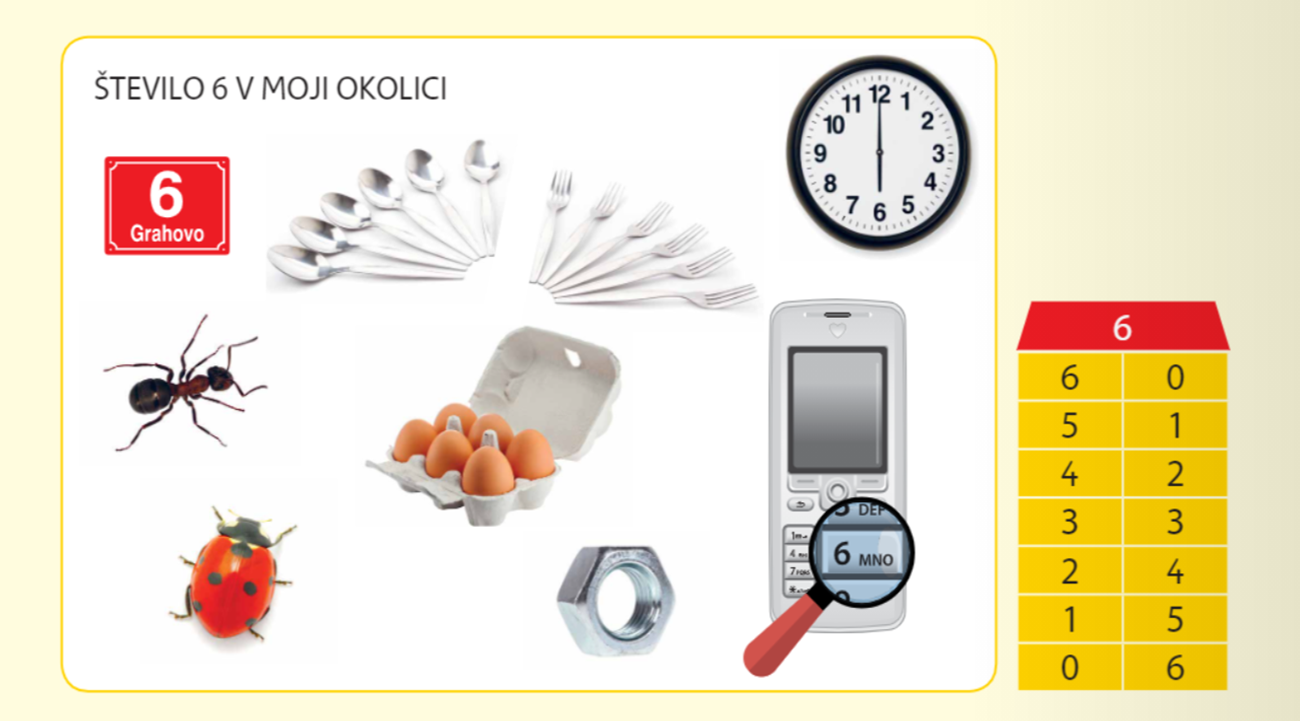 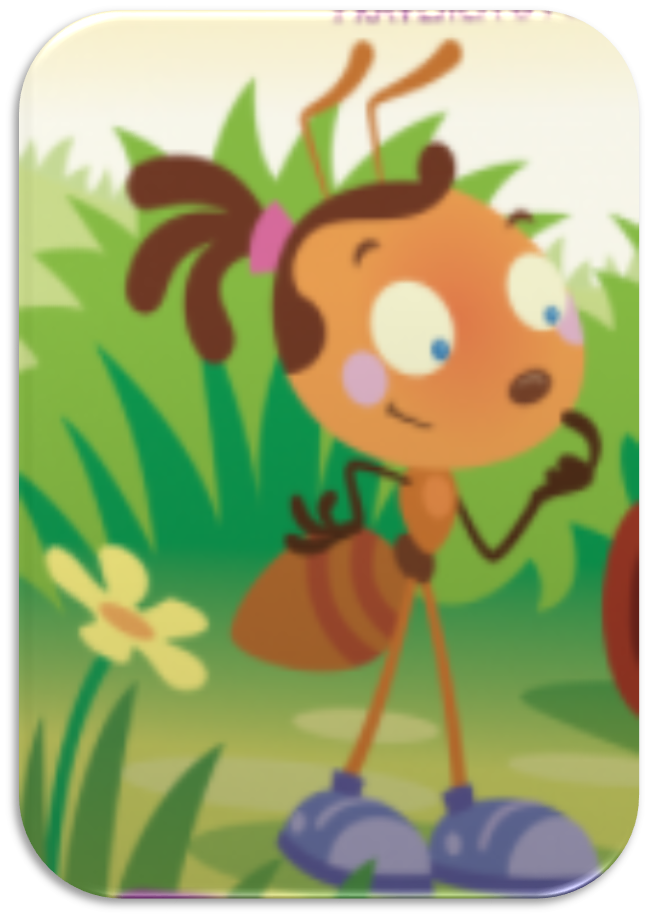 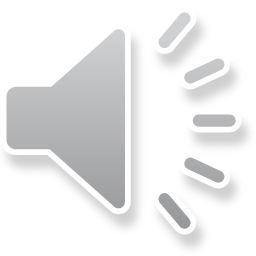 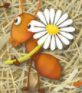 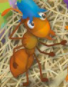 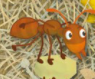 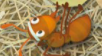 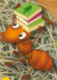 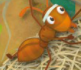